IPC Virtual Office
By : Biro SI & SDM
E-OFFICE
PENGENALAN
Aplikasi IPC Virtual Office (IVO) dibuat untuk memenuhi kebutuhan surat menyurat di dalam IPC, baik berupa nota dinas, undangan, memo, surat keluar, surat dinas, maupun surat masuk. Dengan menggunakan IVO, diharapkan dapat mengurangi penggunaan kertas dan mempermudah dalam proses surat menyurat di dalam kantor.

Selain itu, IVO juga menyediakan menu Self Service berupa pengajuan cuti atau ijin.
E-OFFICE
E-Office merupakan menu surat-menyurat yang terdapat pada aplikasi IVO. Jenis surat yang diakomodasi pada E-Office antara lain :

Nota Dinas
Undangan
Memo
Surat Keluar
Surat Dinas
Permohonan Undangan
Permohonan SPPD
Surat Perintah
Nota Dinas
Undangan dan Pengajuan Undangan
Yang Mengadakan Rapat
SDM
[Speaker Notes: Undangan dibuat berdasarkan Permohonan Undangan]
MEMO
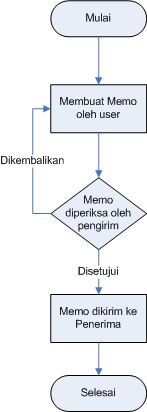 Surat Keluar
Surat Dinas
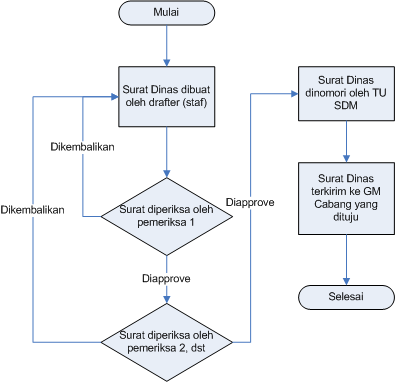 Pengajuan SPPD
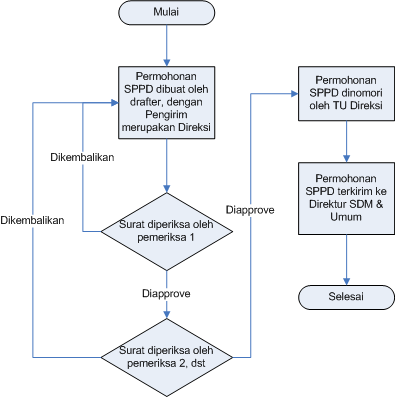 ESS
Pengenalan
ESS merupakan bagian dari aplikasi IVO yang mempengarungi masing-masing pekerja, seperti :

Permohonan Izin/Cuti
Permohonan Izin
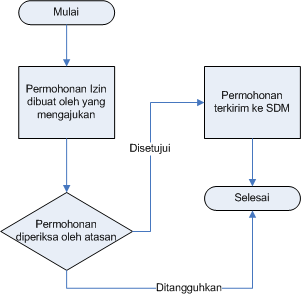 Permohonan Cuti
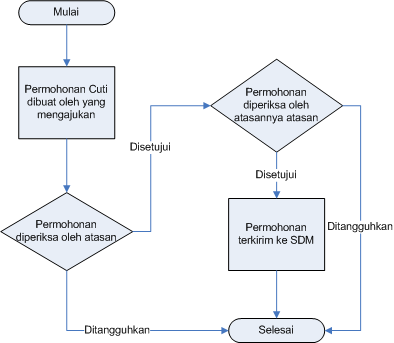 SELESAI TERIMA KASIH